Álbum de fotografías del Viaje de estudios alTríptico de las Infancias
Rosario
22 y 23 de octubre de 2022
ENS 3 – sedes San Telmo y Lugano
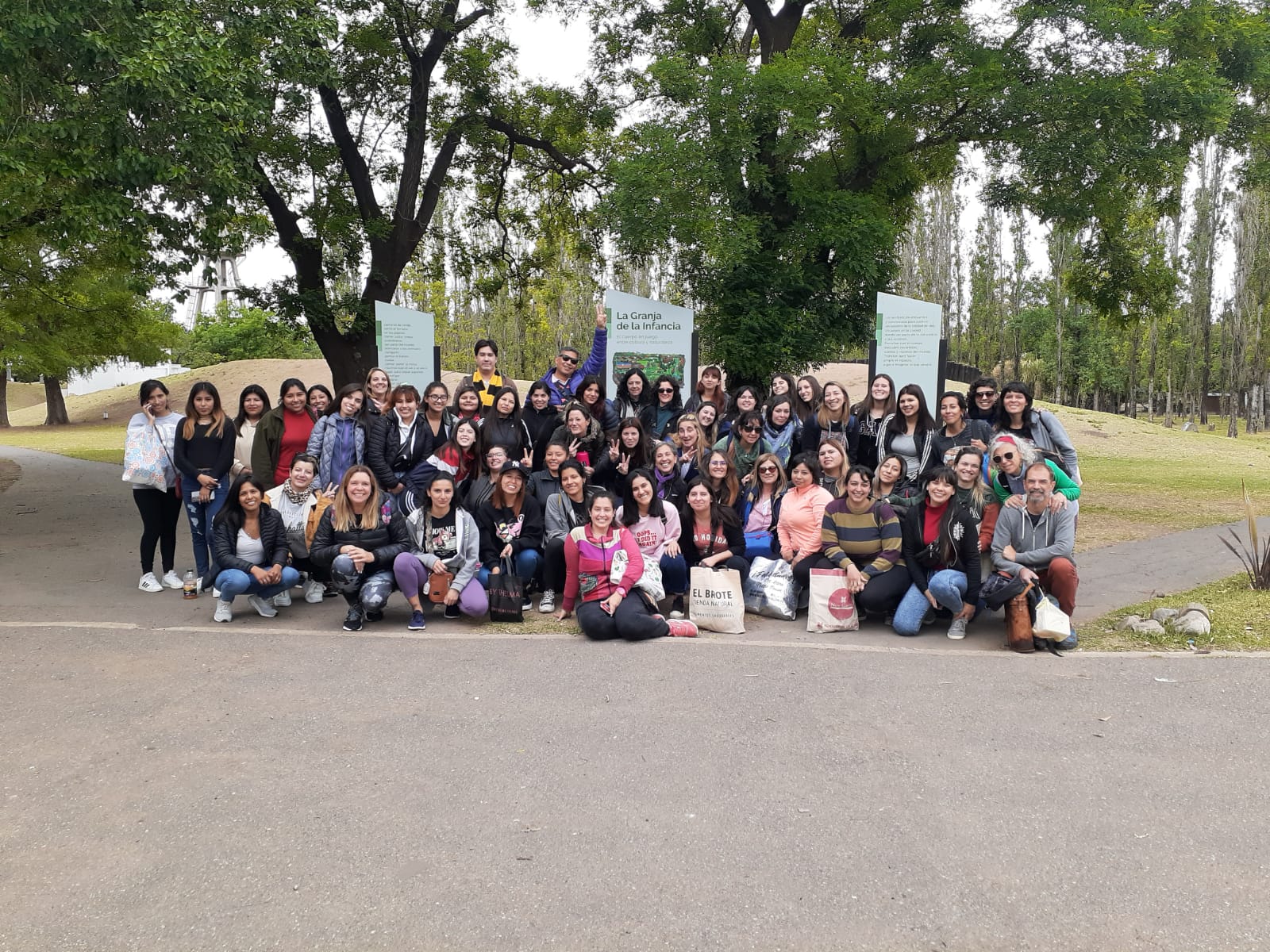 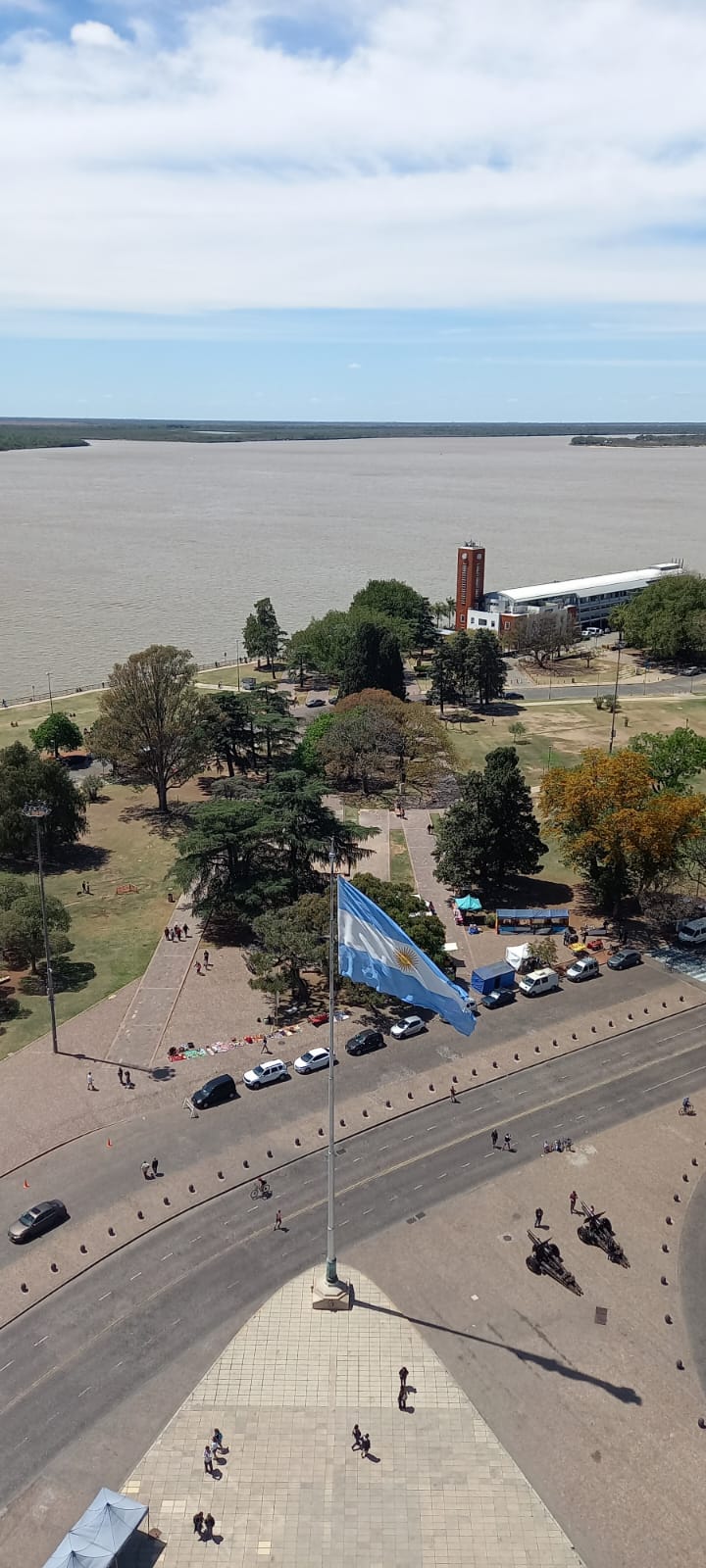 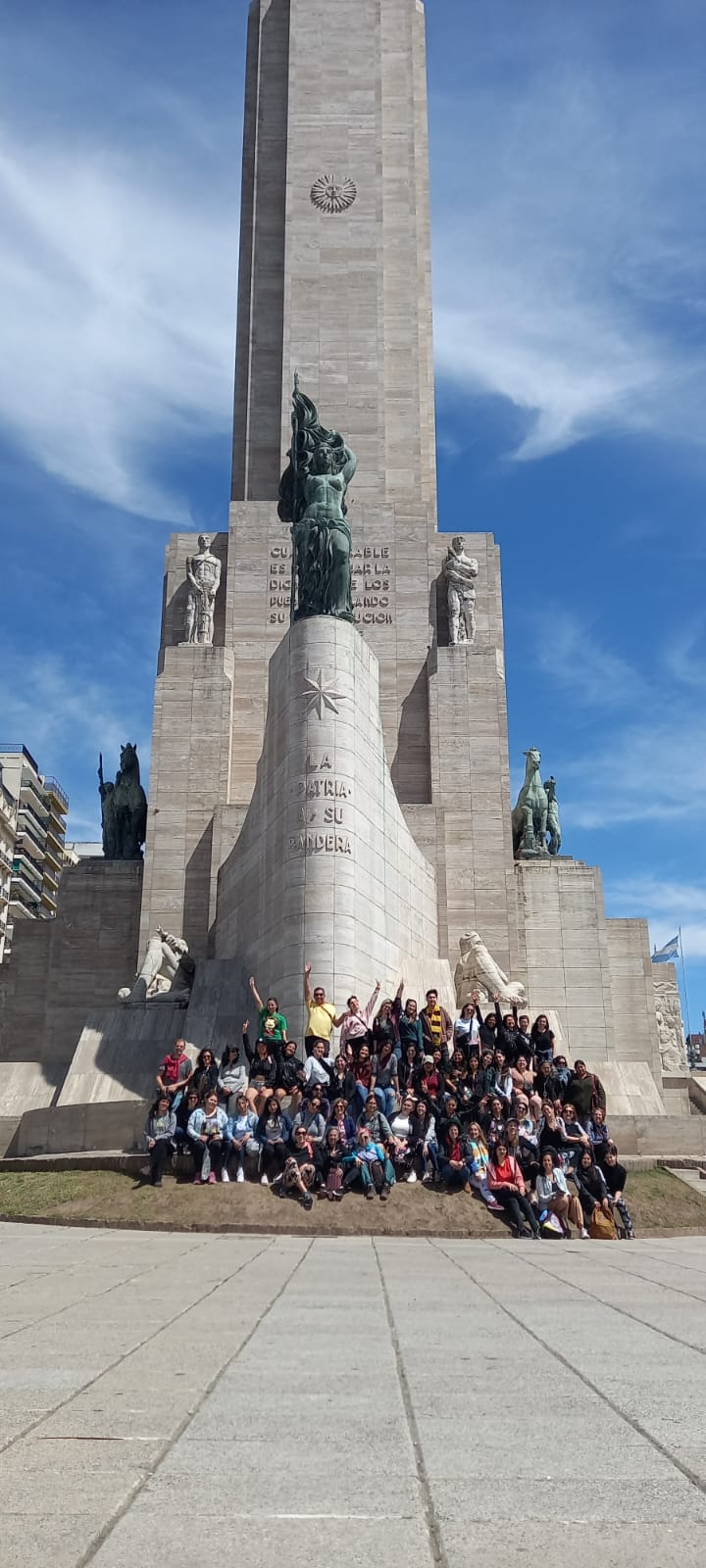 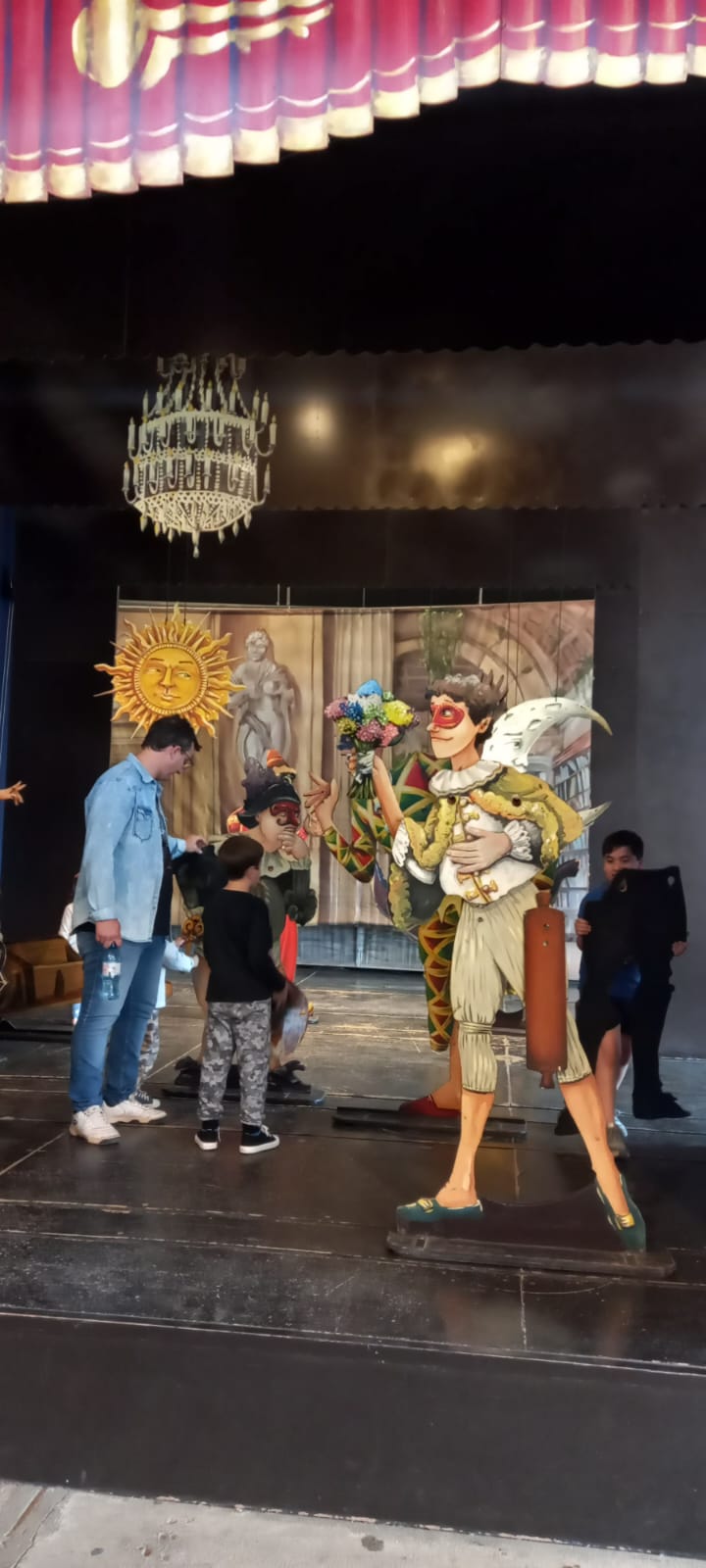 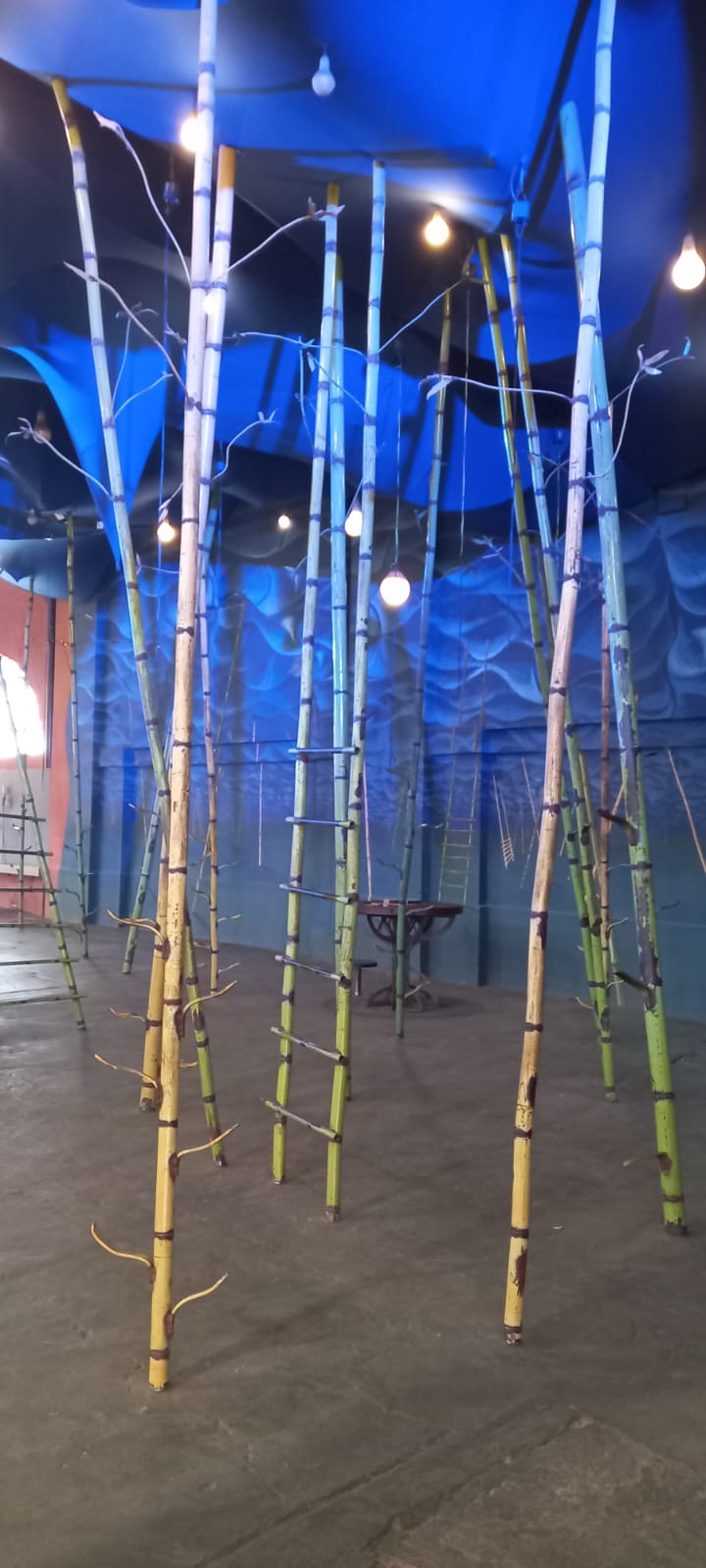 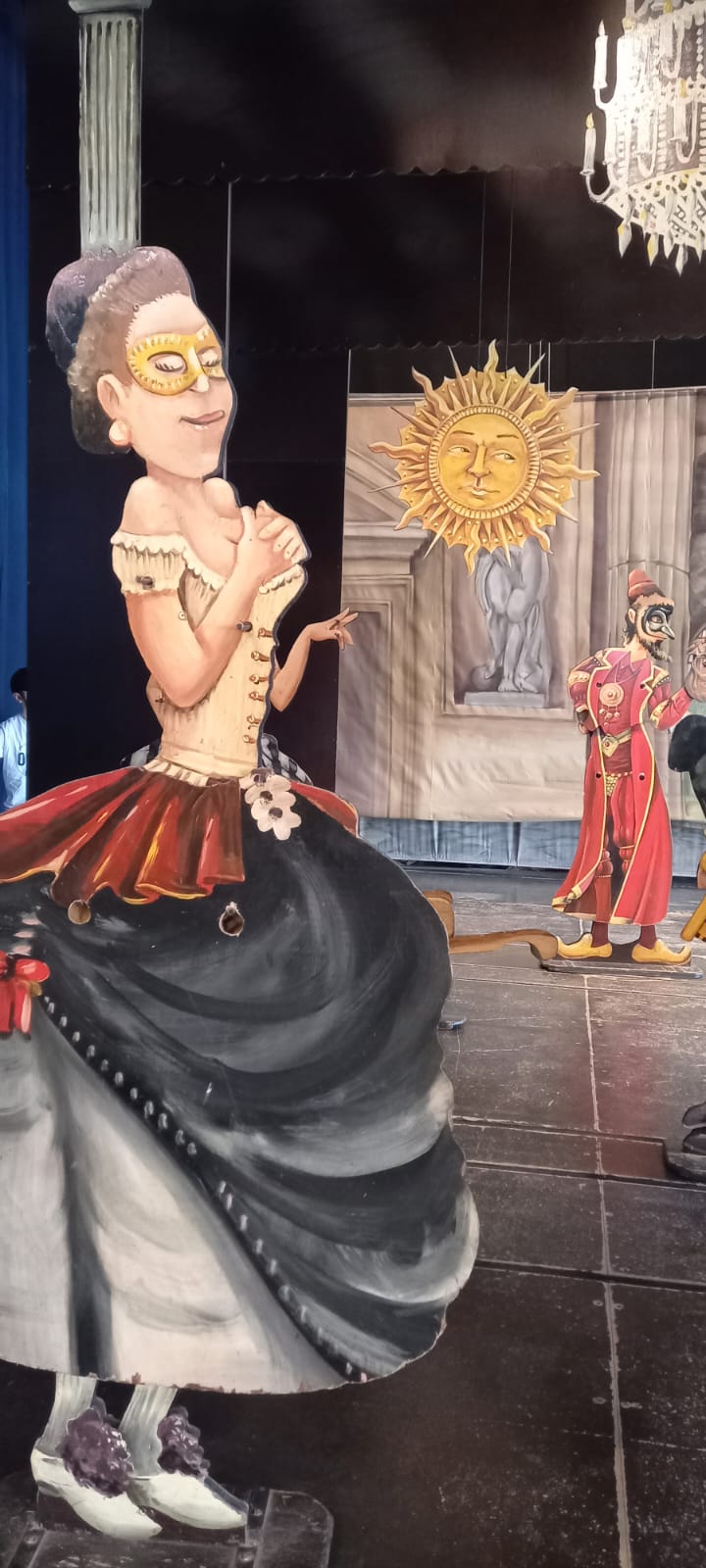 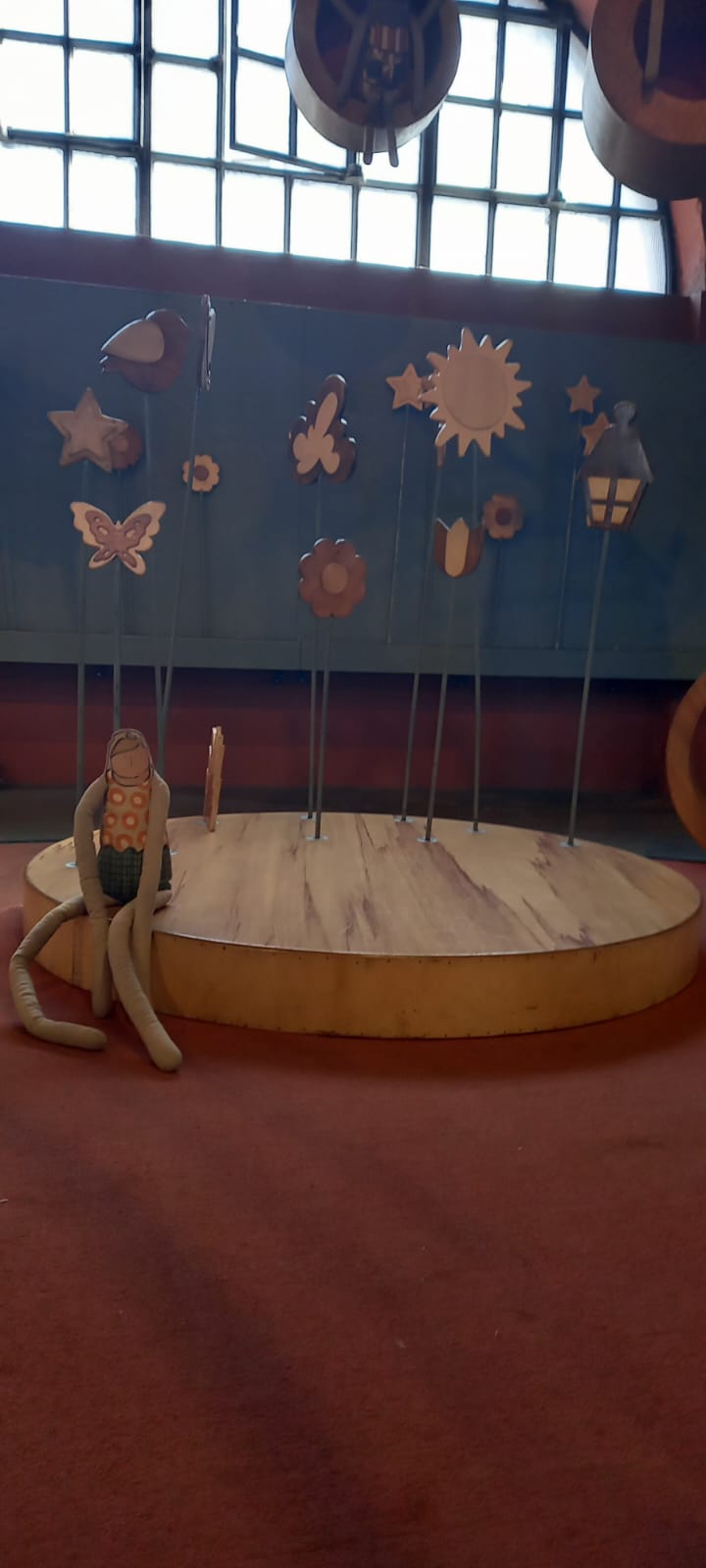 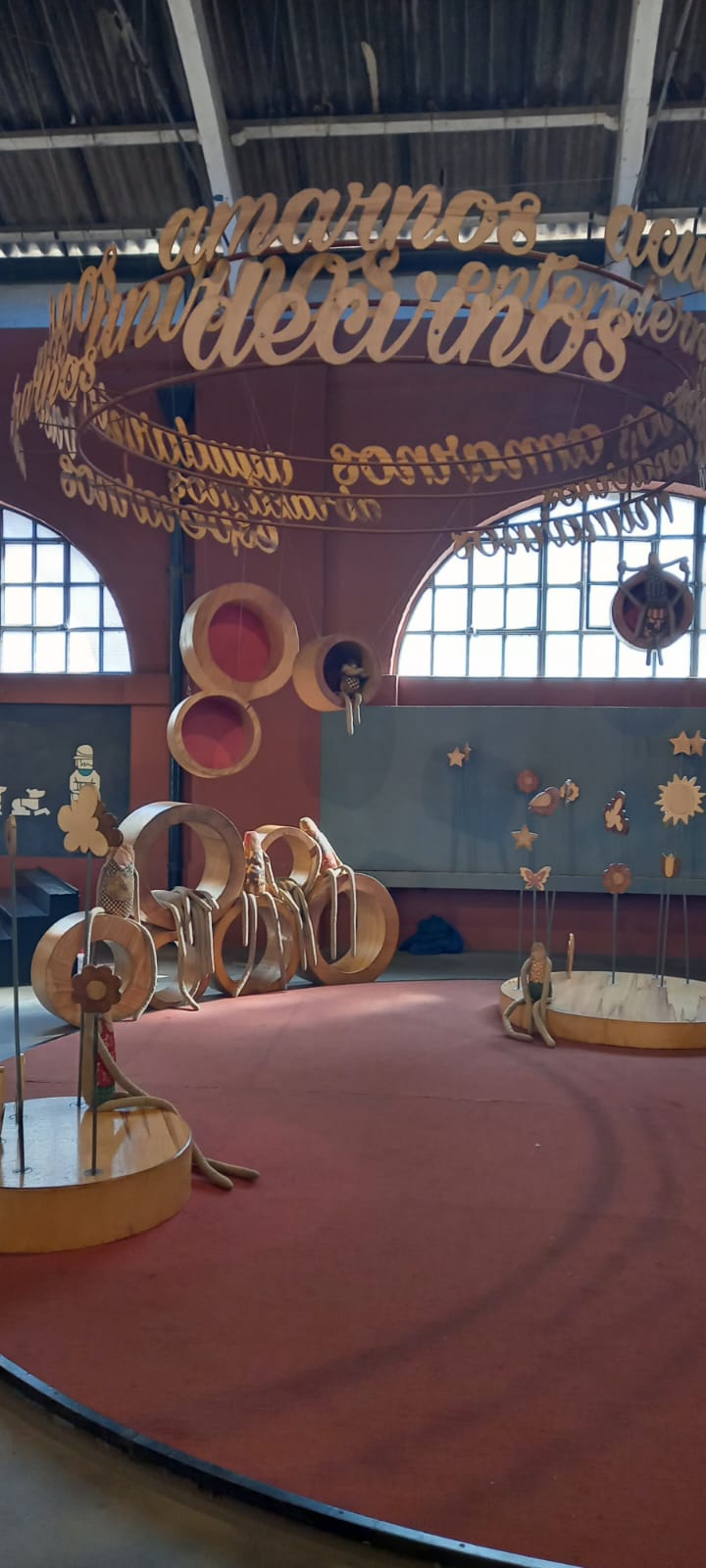 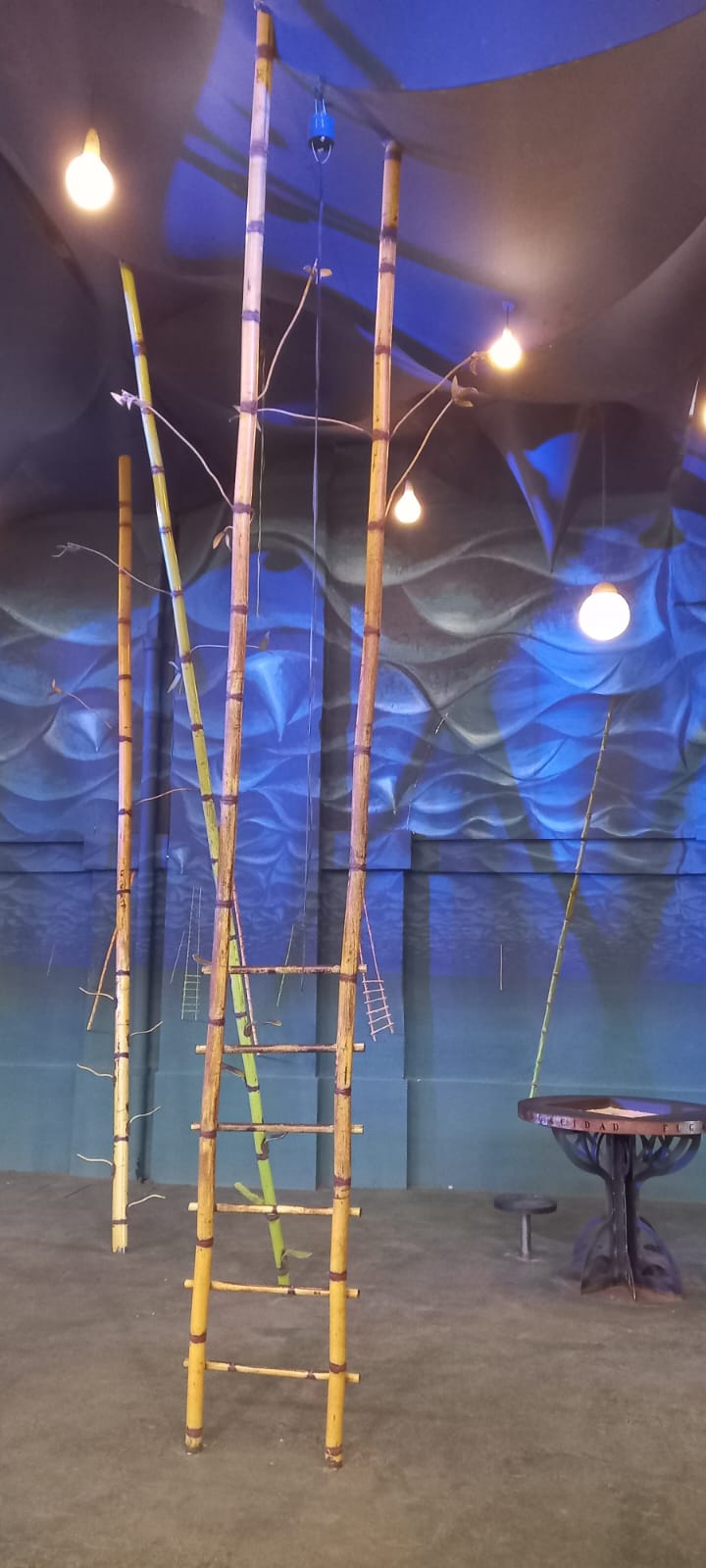 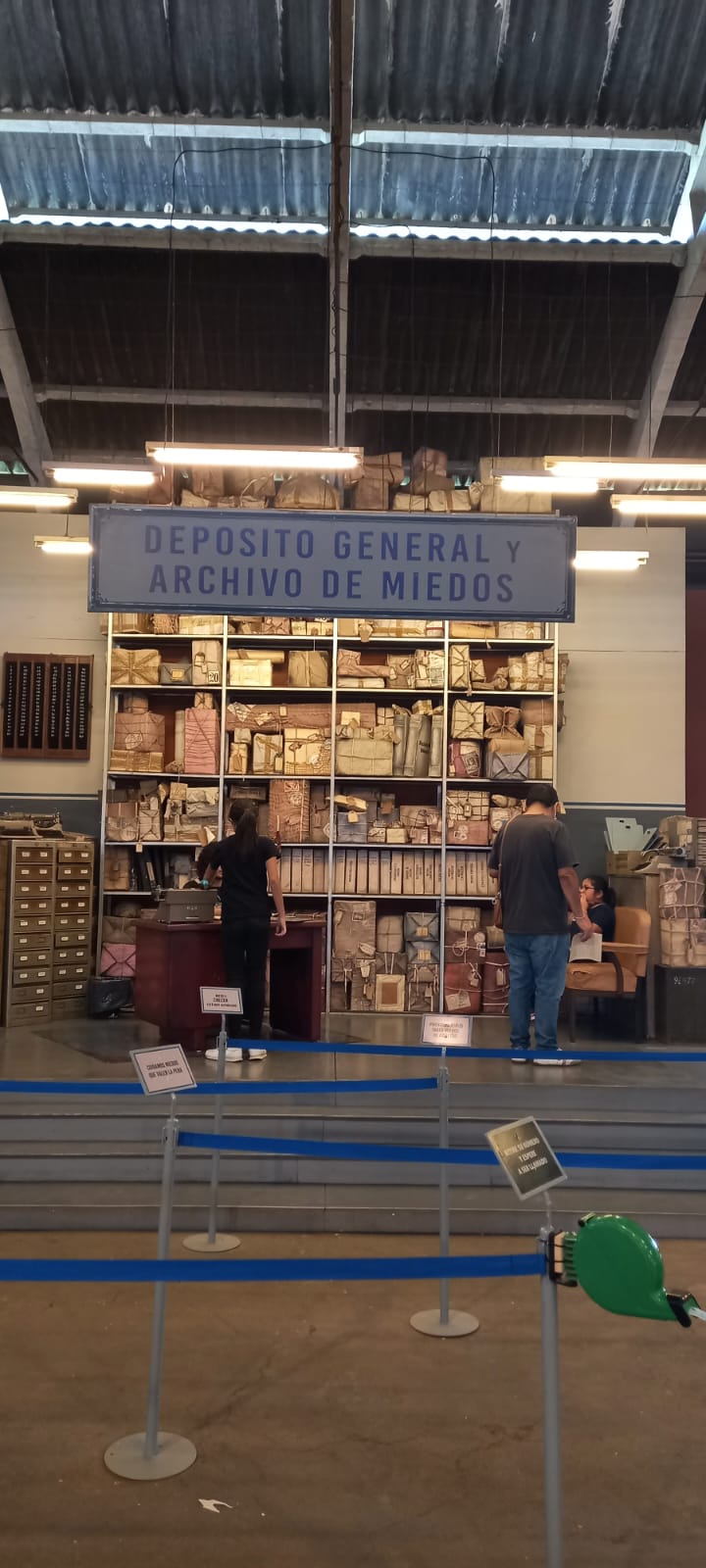 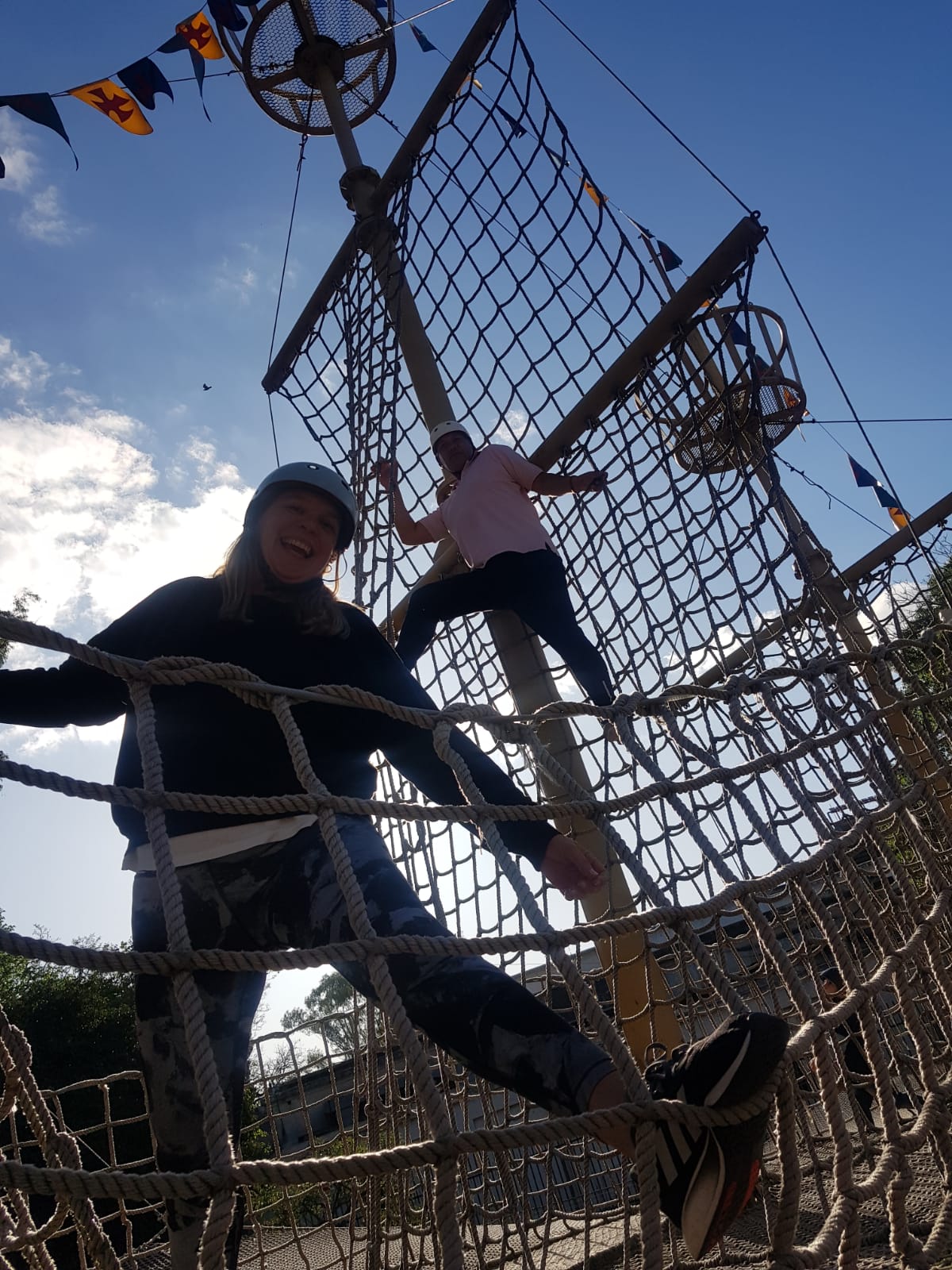 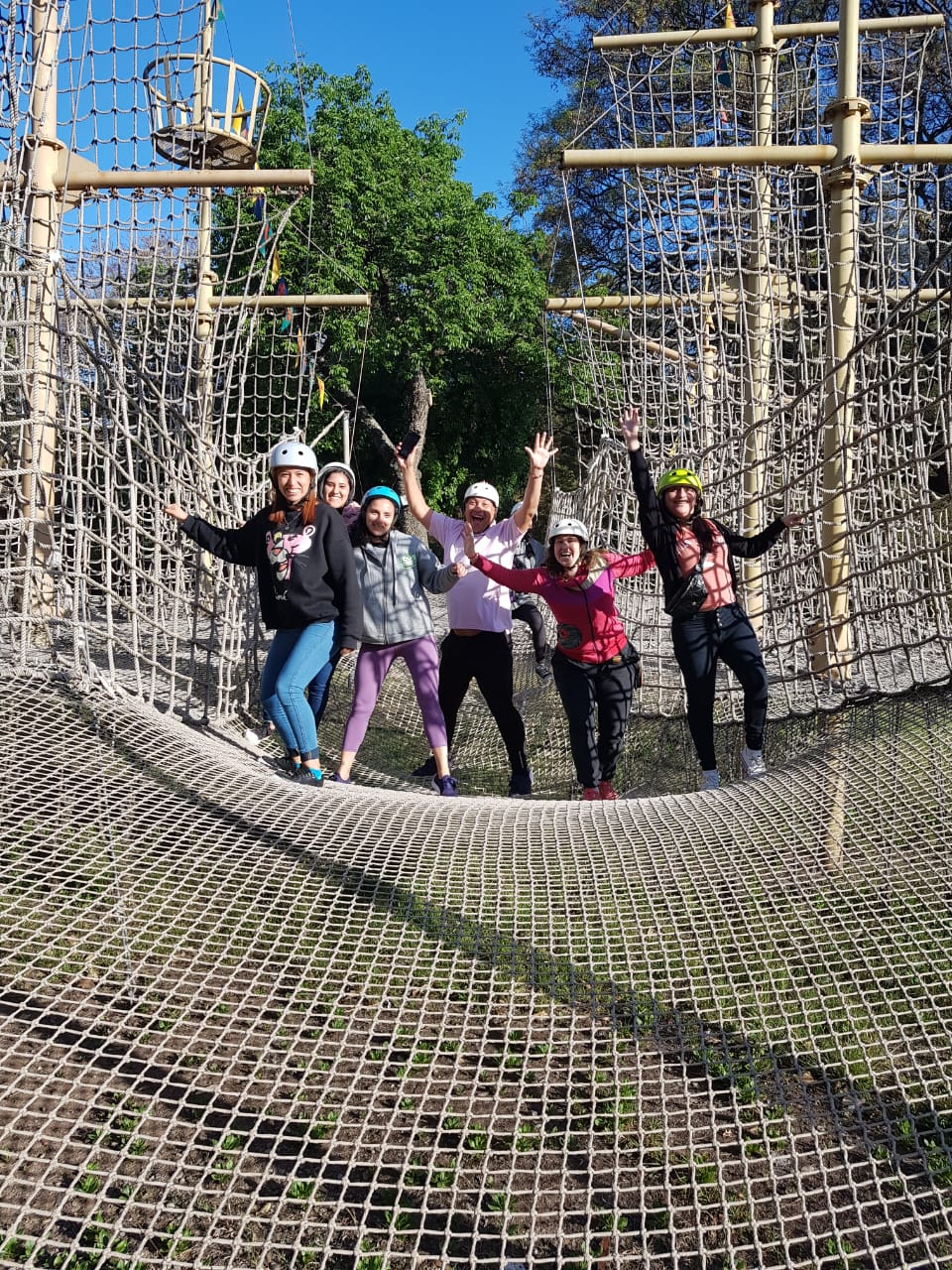 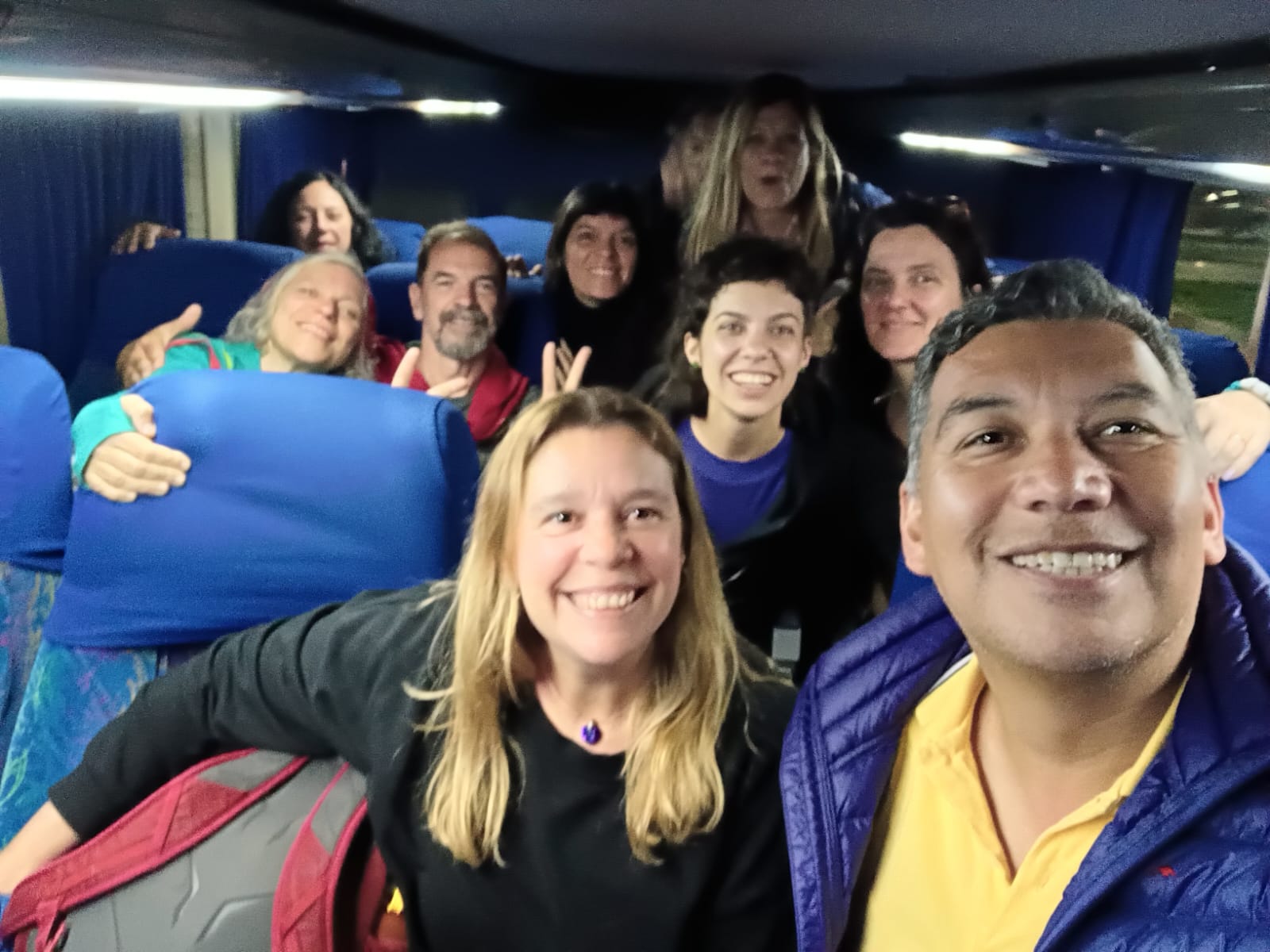 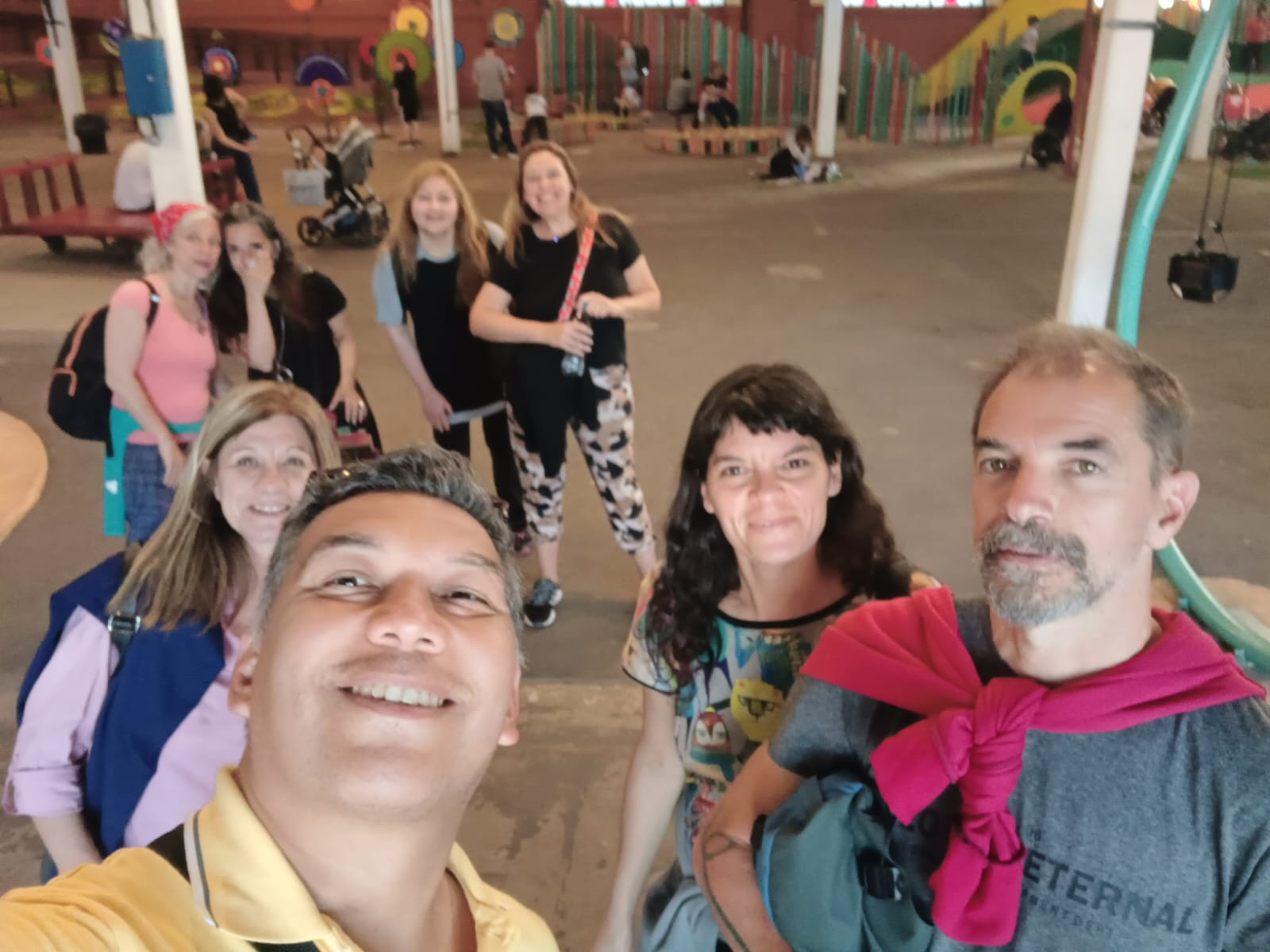 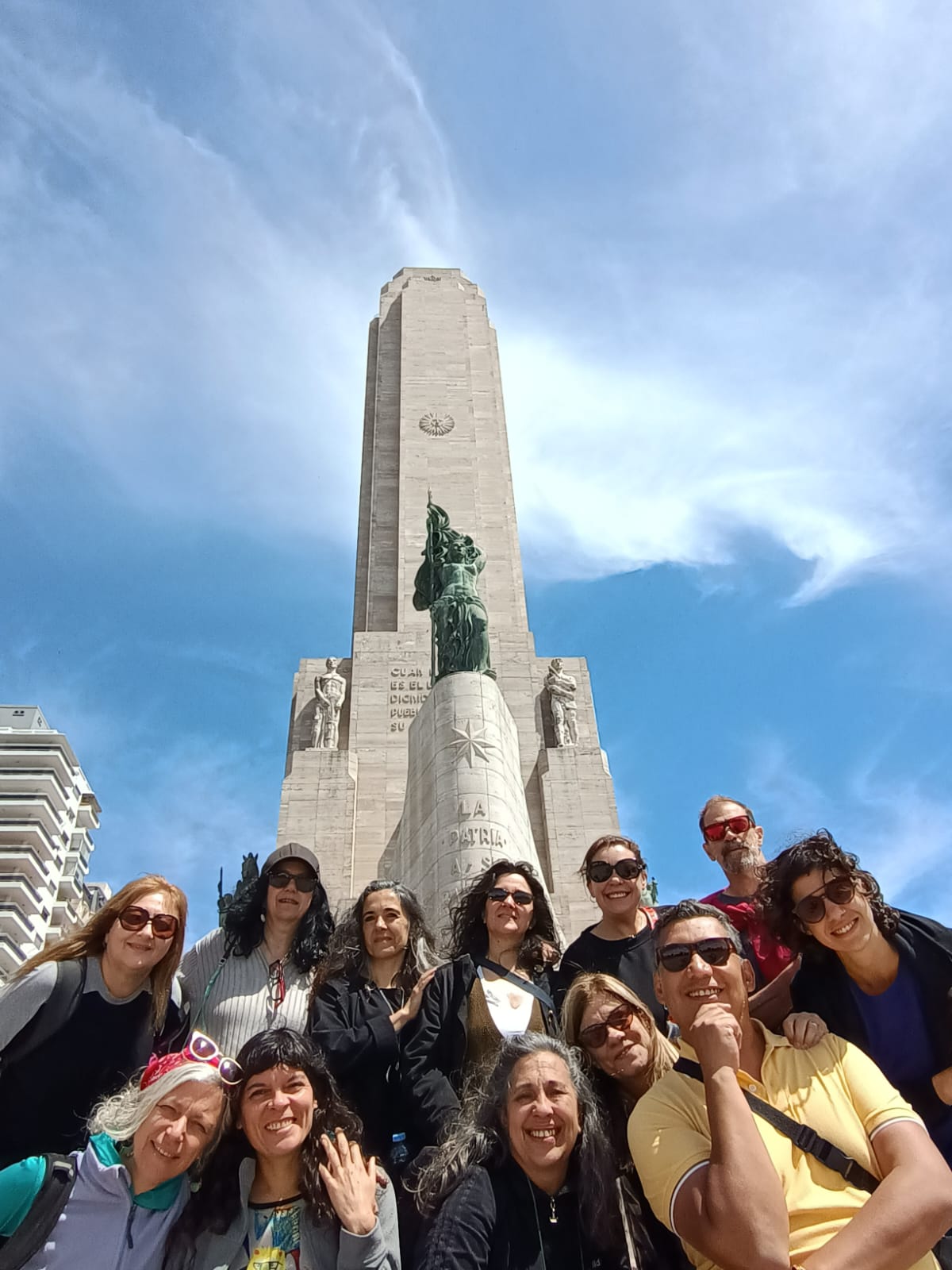 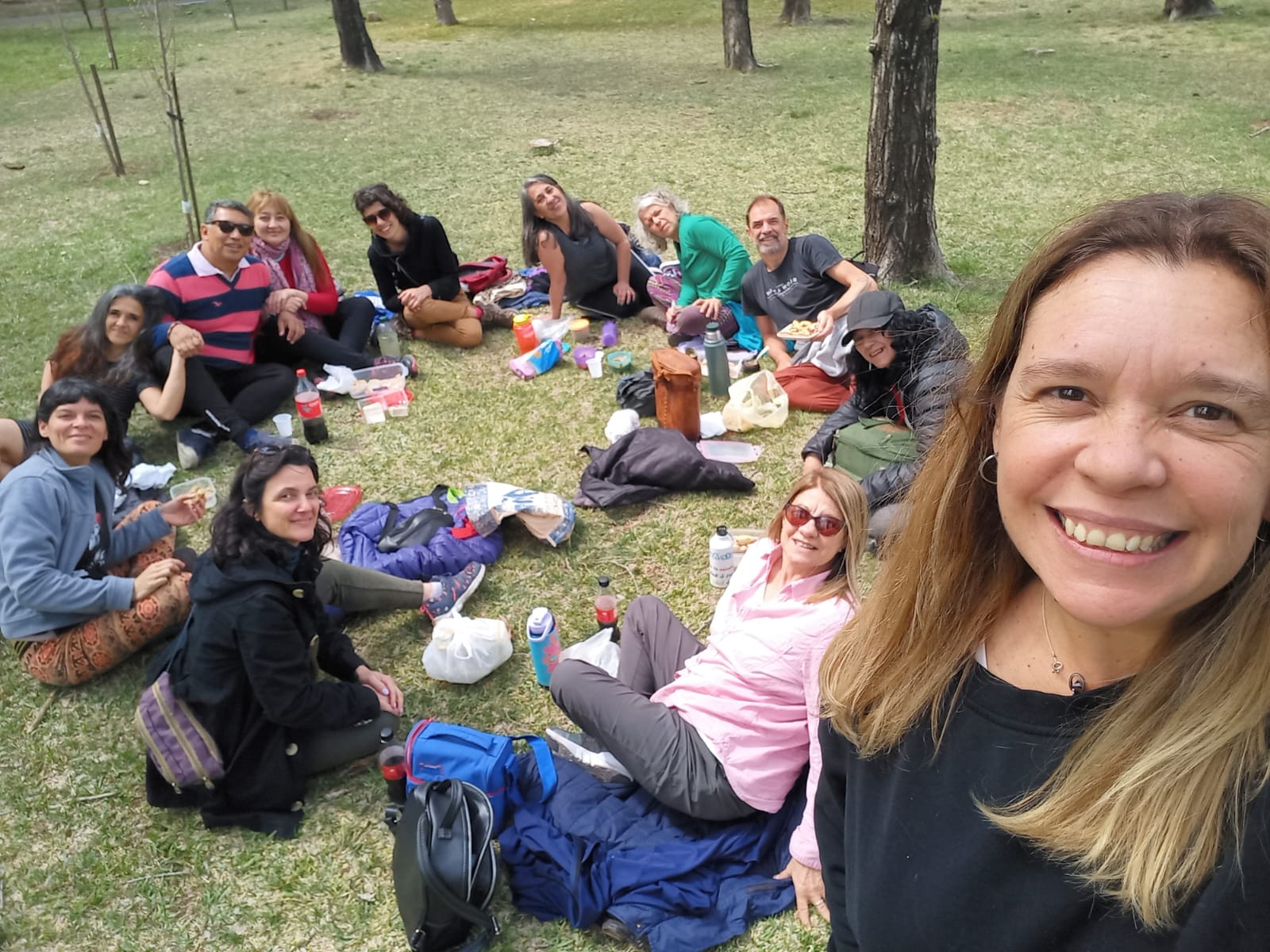 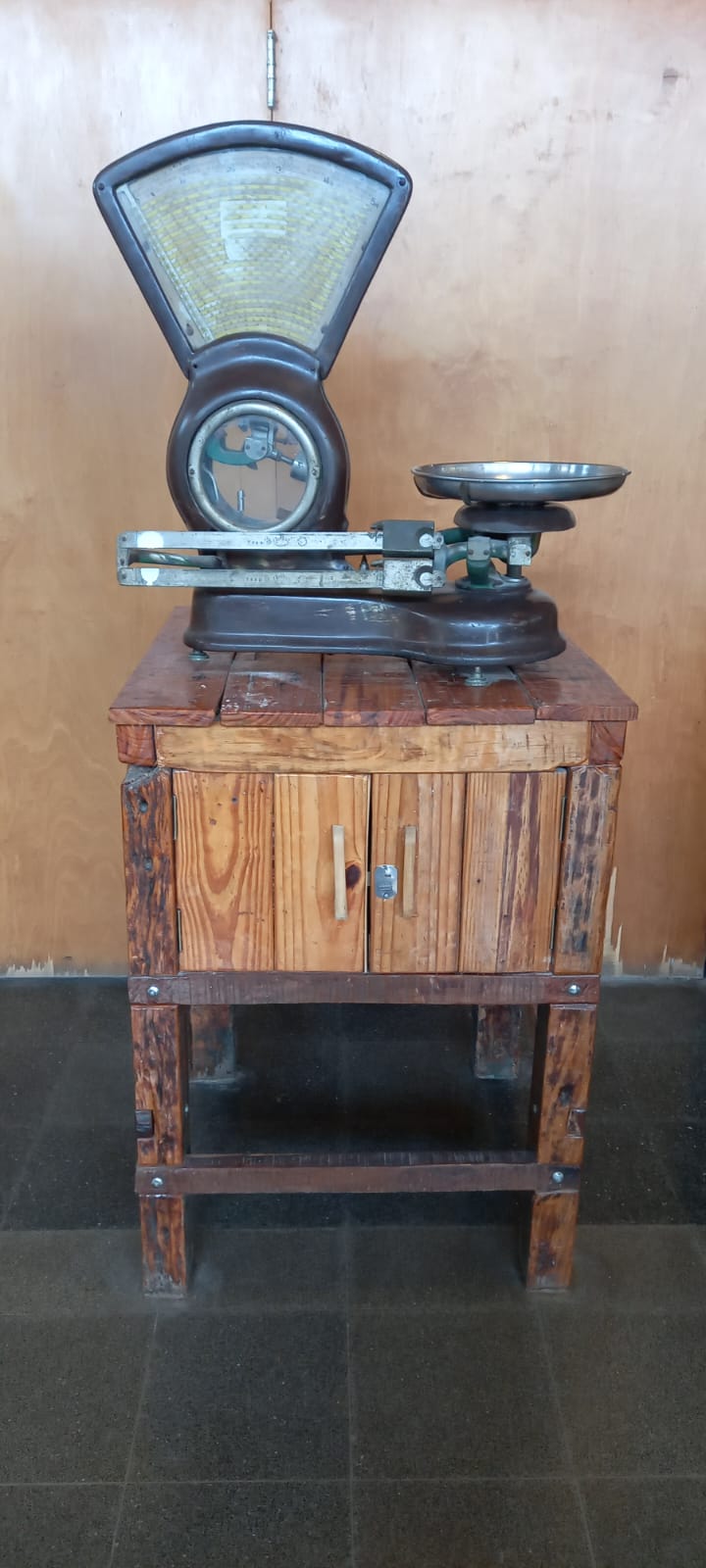 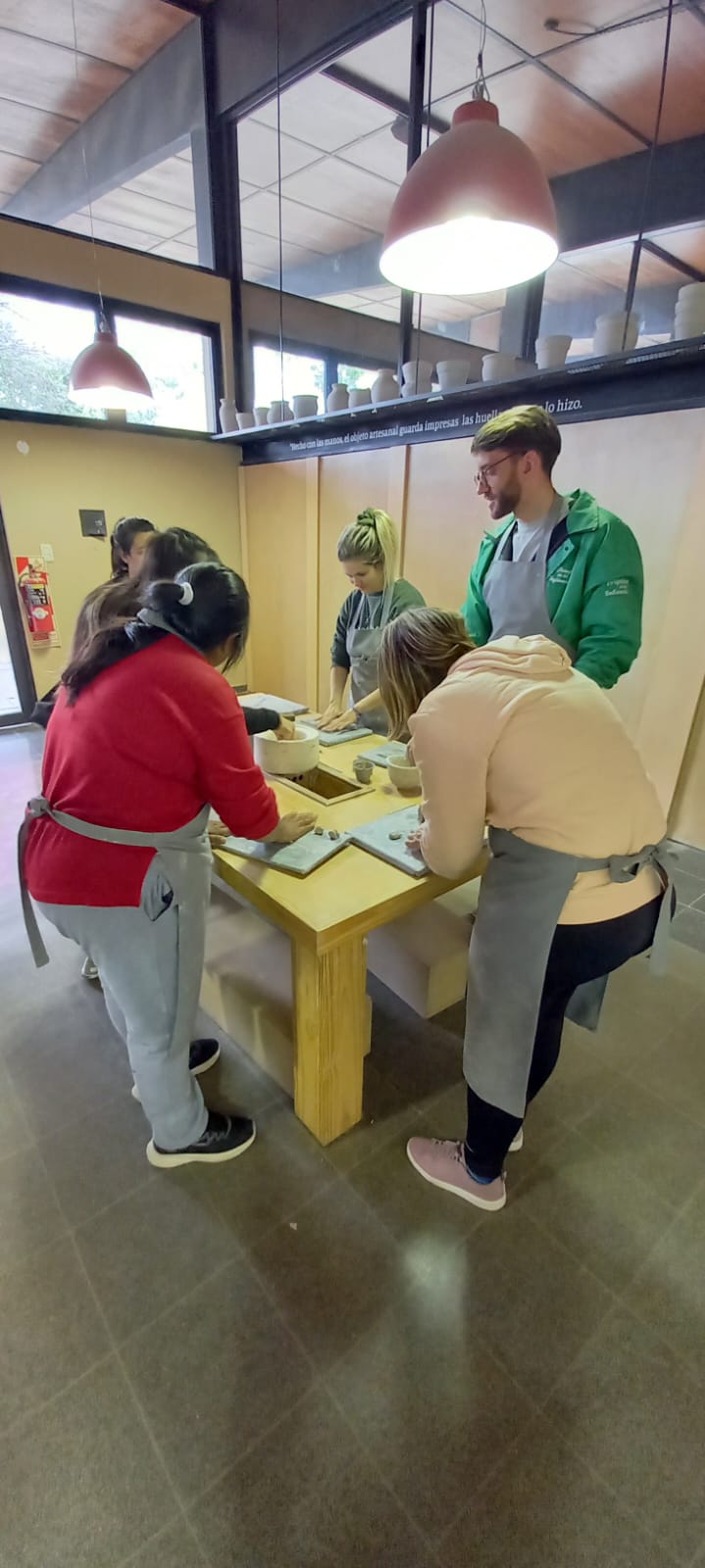 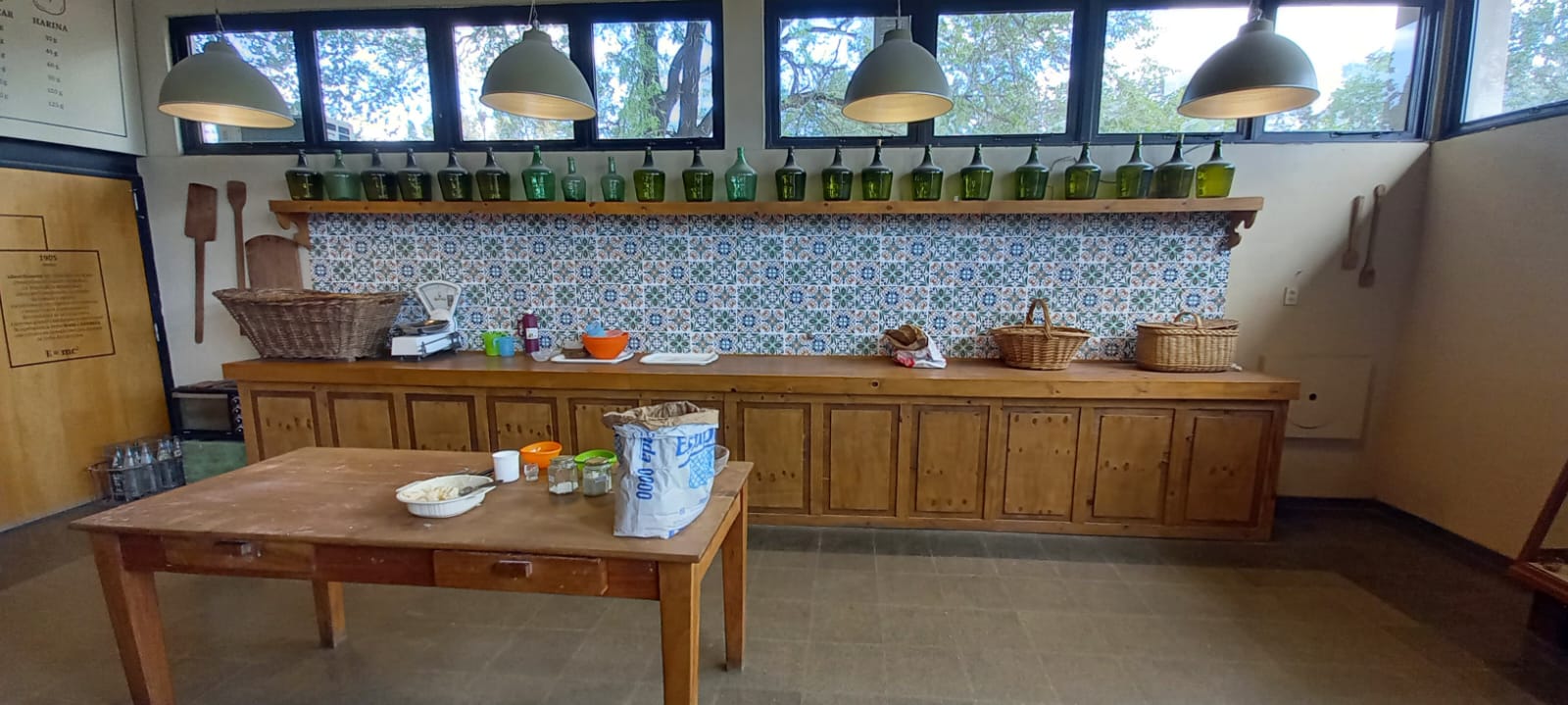 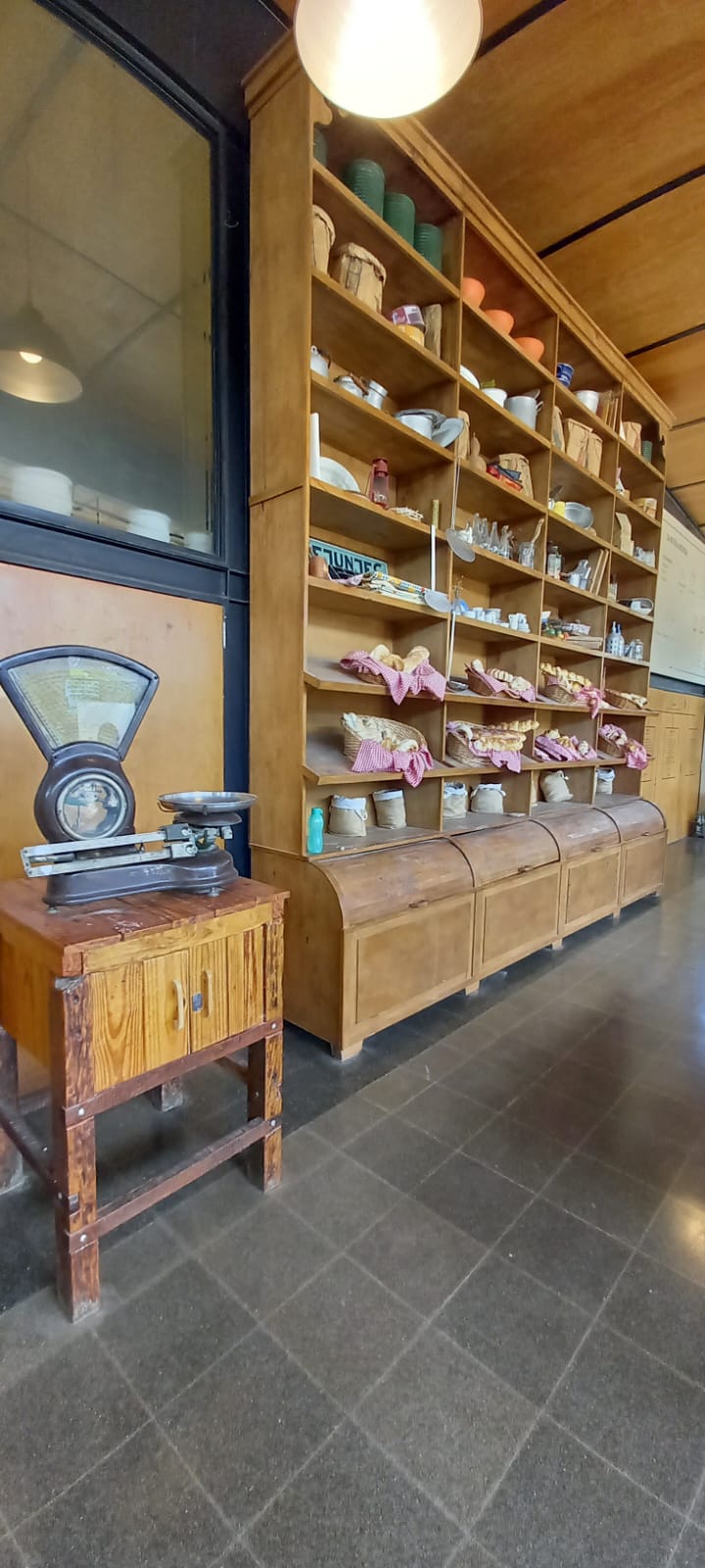 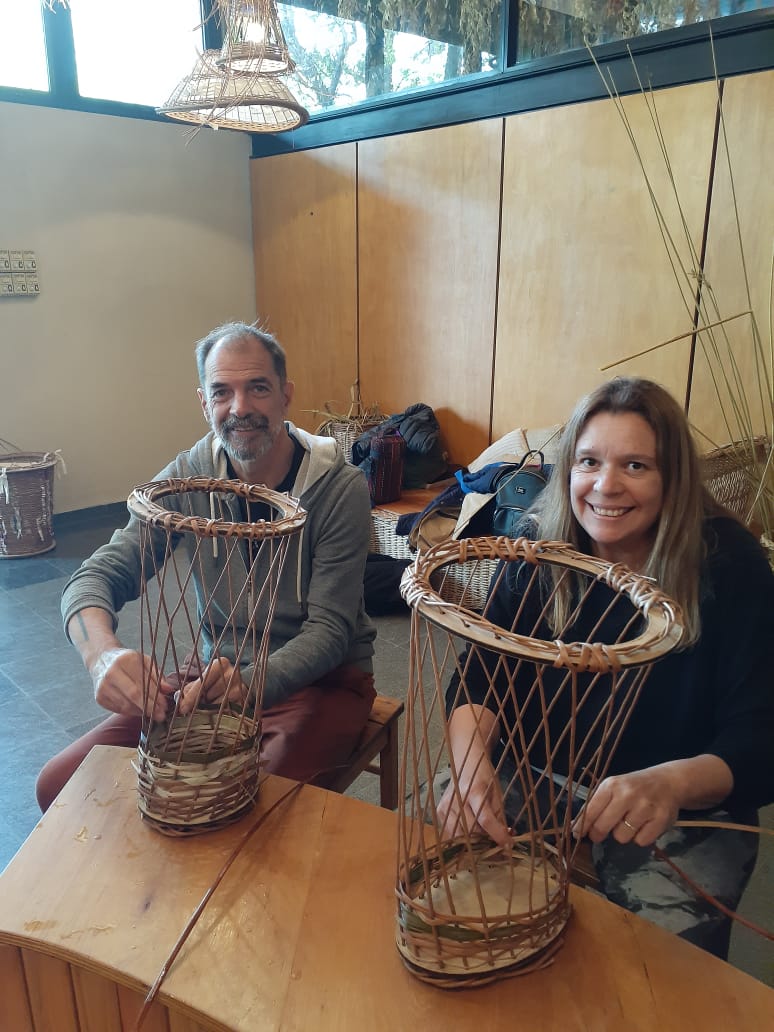 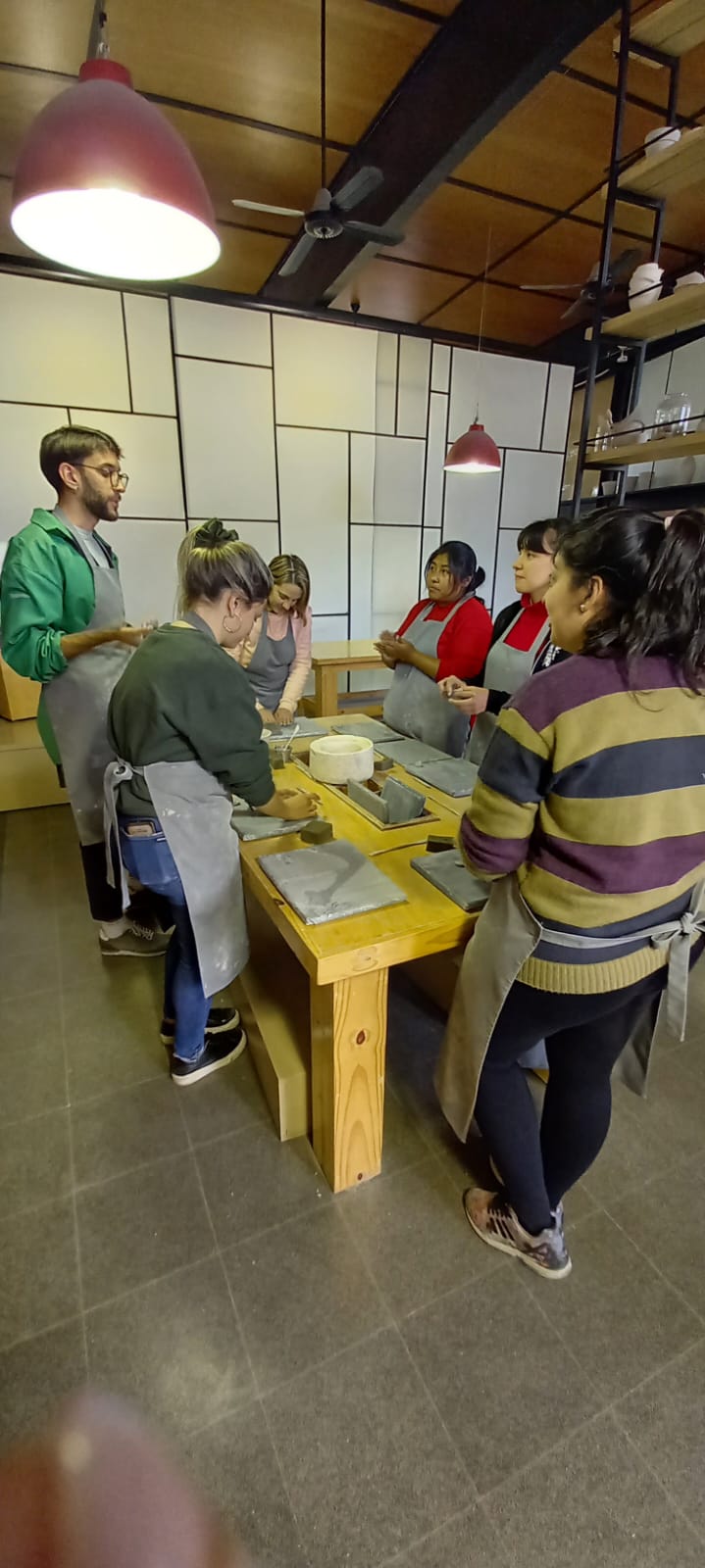 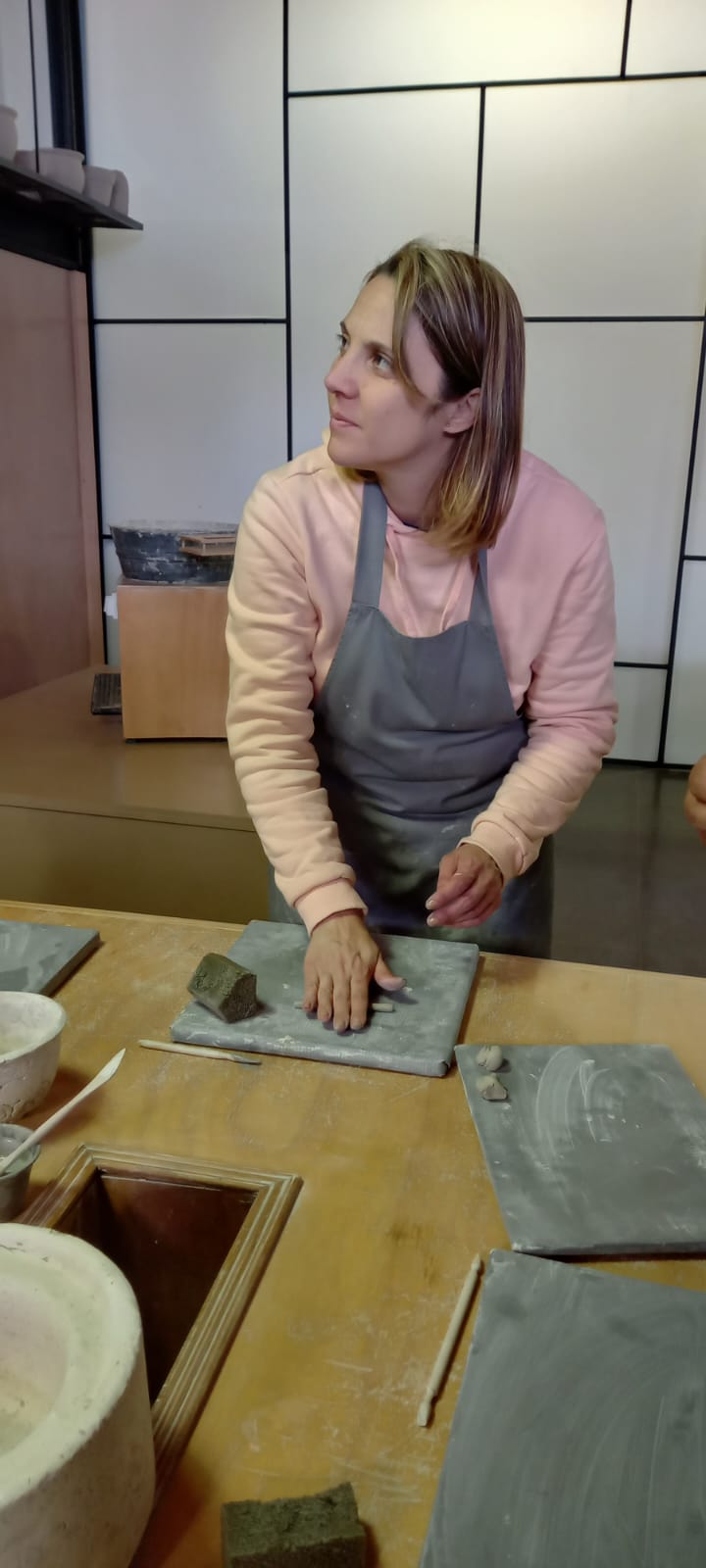 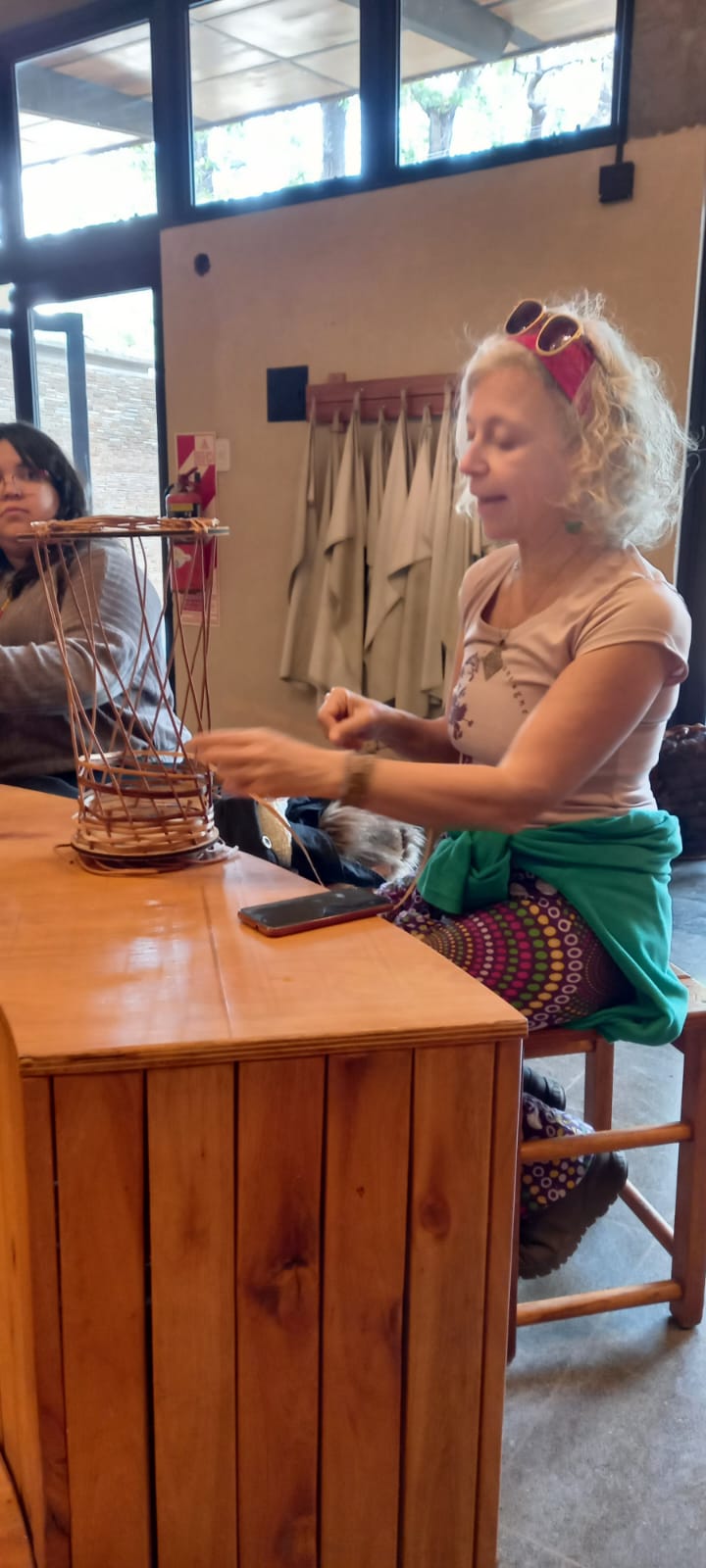 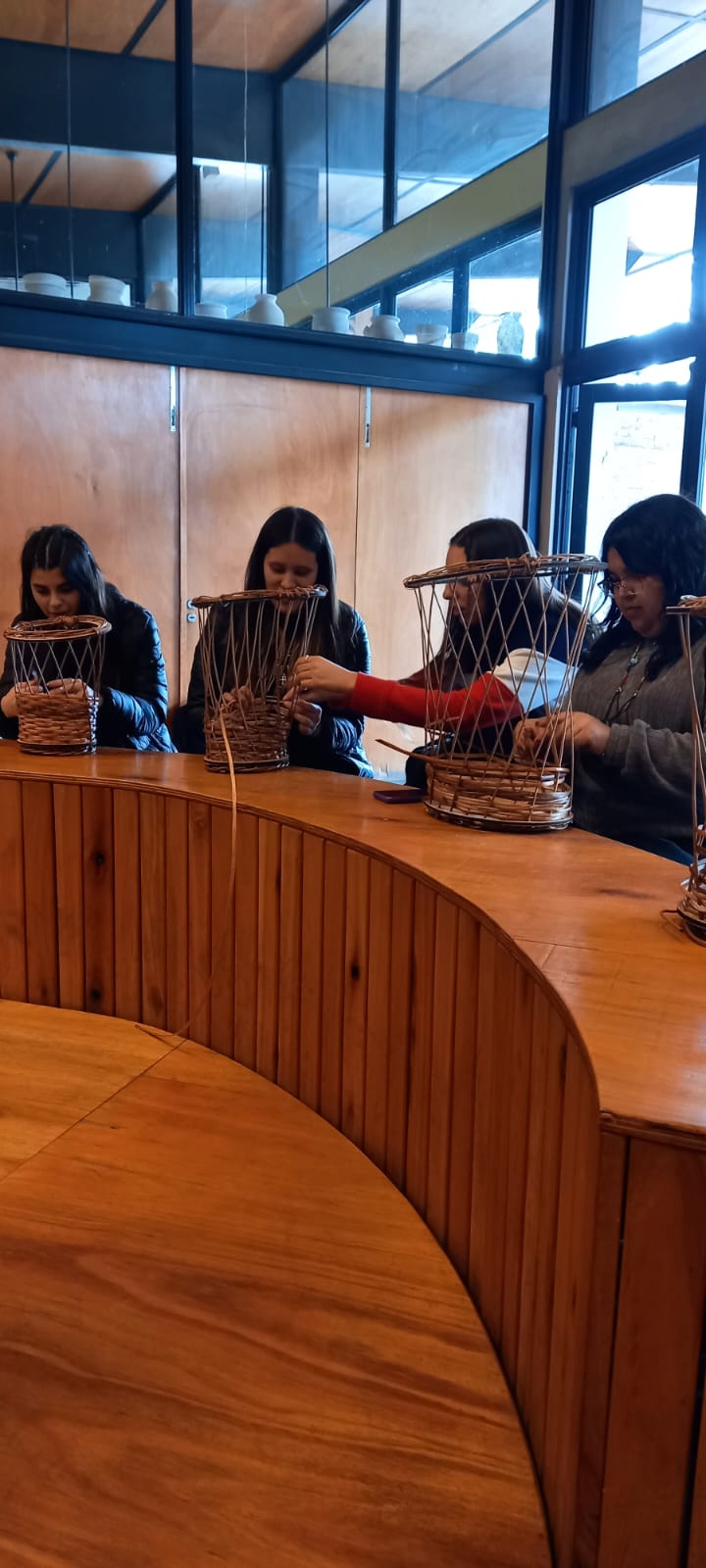 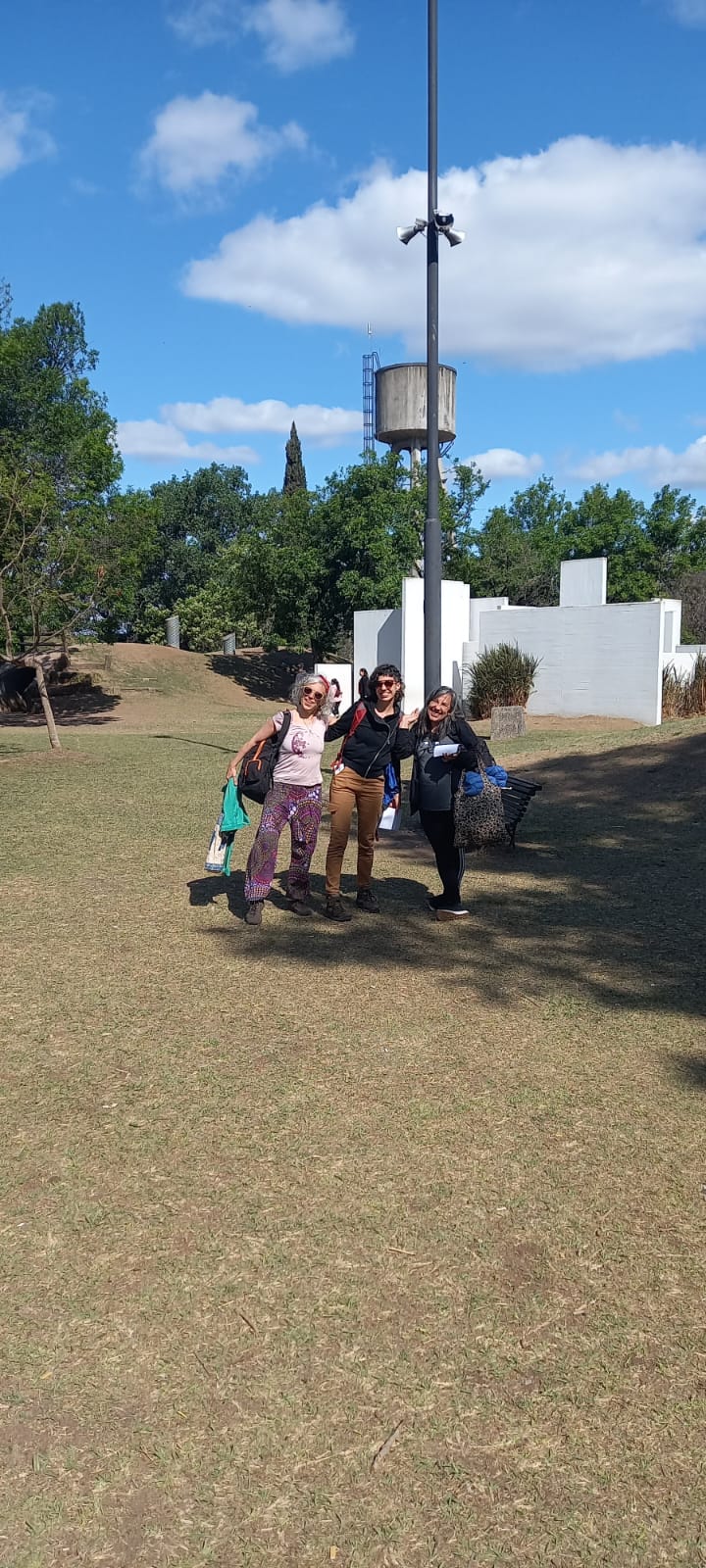 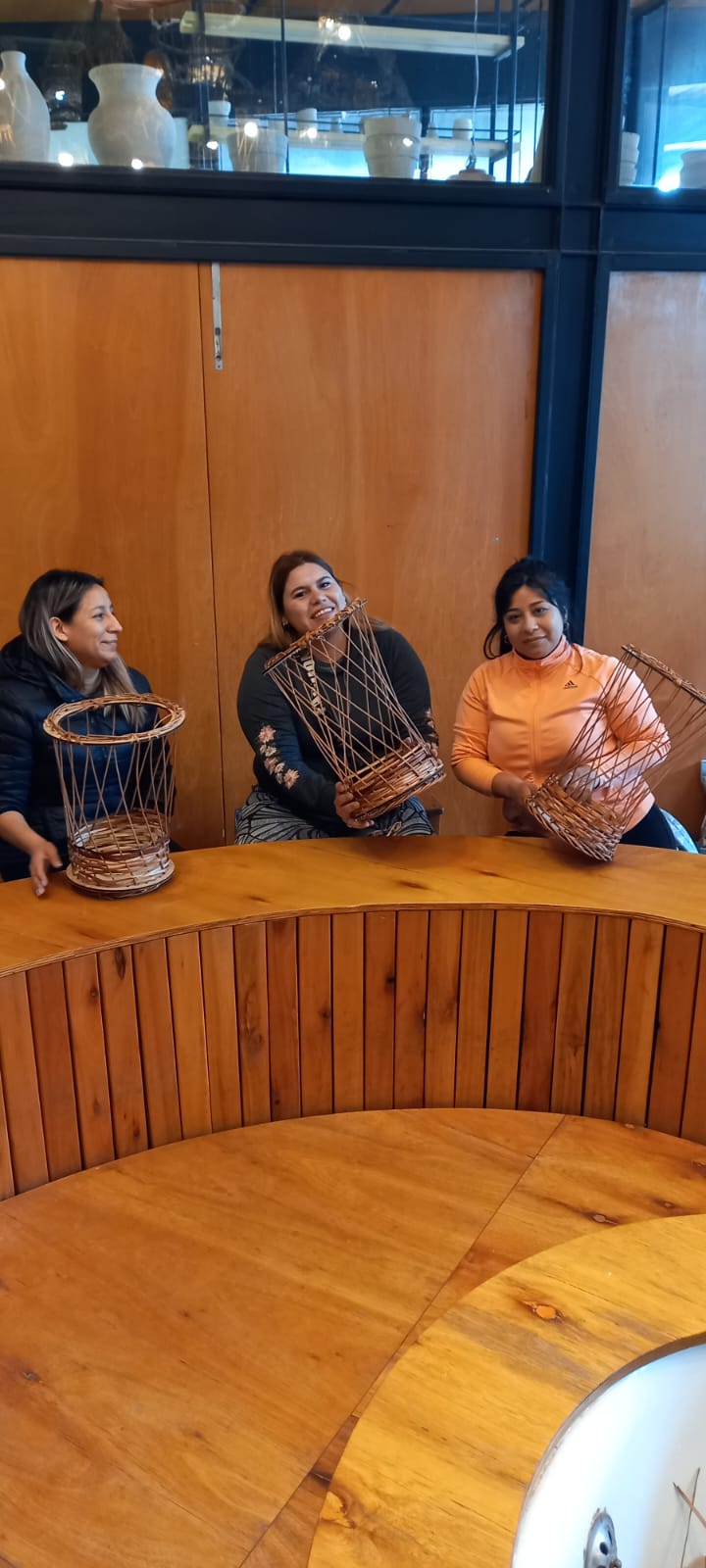 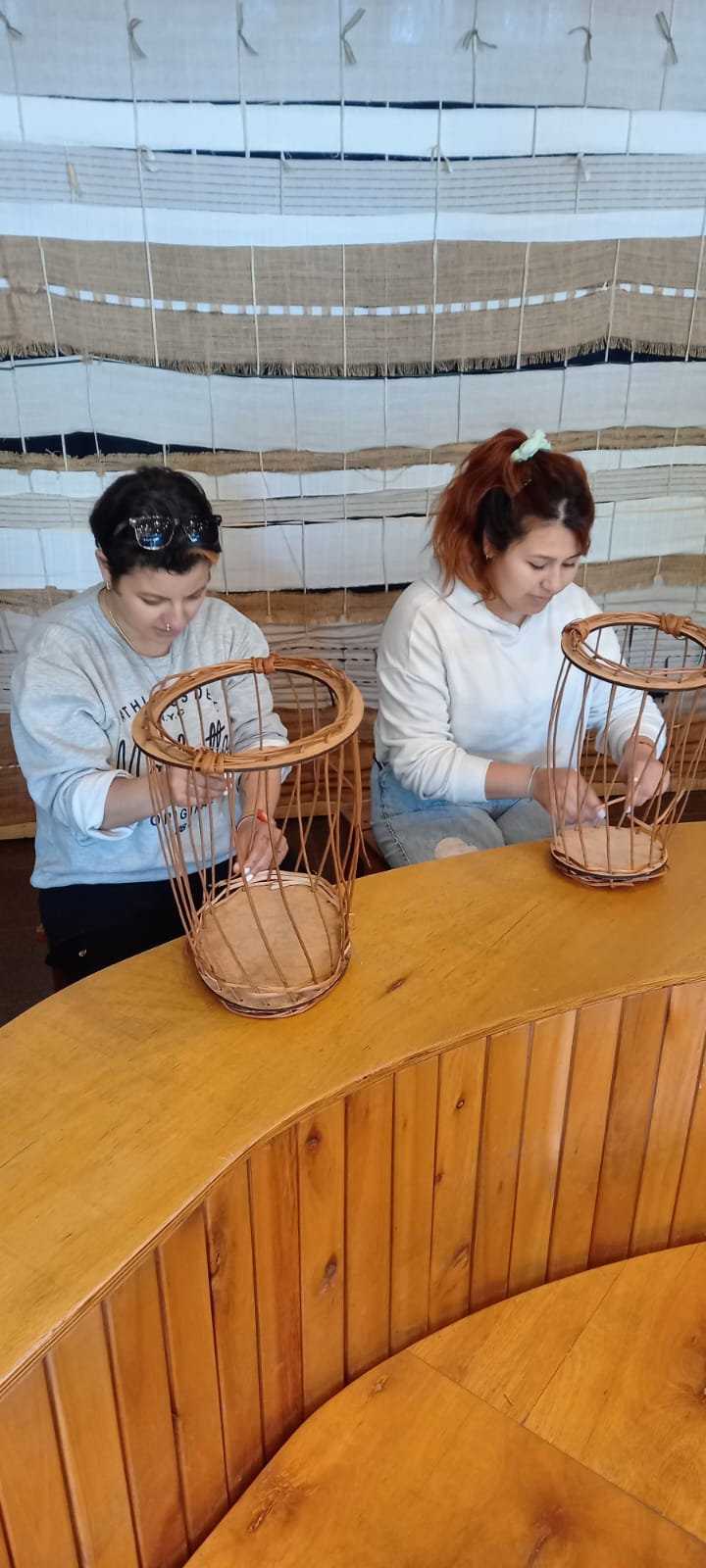 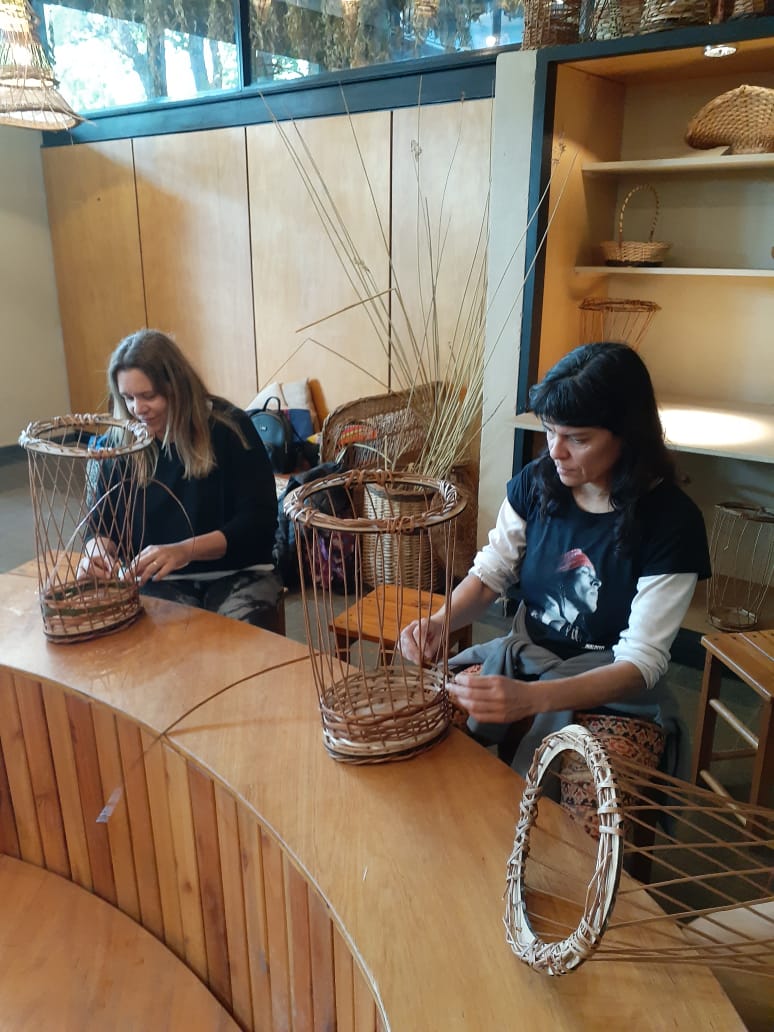